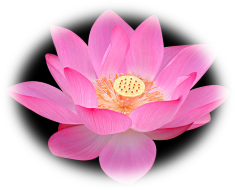 พระโมคคัลลานะ
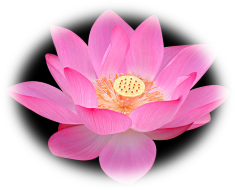 พระโมคคัลลานะ เดิมชื่อ โกลิตะ เป็นบุตรของนายโกลิตะคาม ชื่อโกลิตะเช่นเดียวกับท่าน มารดาชื่อนางโมคคัลลีเมื่อบวชแล้วพระสงฆ์เรียกท่านในนามมารดาว่า โมคคัลลานะ ท่านเป็นสหายที่สนิทกันกับอุปติสสะ (พระสารีบุตร) ได้บวชพร้อมกับพระสารีบุตร บวชแล้วได้สำเร็จอรหันต์ก่อนพระสารีบุตร 7 วันพระโมคคัลลานะ นับแต่อุปสมบทได้ 7 วัน ไปทำความเพียรที่หมู่บ้านกัลลวาลมุตตคาม แคว้นมคธ เกิดความโงกง่วงเข้าครอบงำพระพุทธเจ้าเสด็จไปที่นั่นและทรงแสดงวิธีแก้ความง่วง พร้อมกับประทานโอวาทว่าด้วยความไม่ยึดมั่นถือมั่นให้ใช้ปัญญาพิจารณาเวทนาทั้งหลายว่า เป็นอนิจจังไม่เที่ยงแท้แน่นอนท่านได้ปฏิบัติตามโอวาทที่ทรงสั่งสอนก็ได้สำเร็จเป็นพระอรหันต์ในวันนั้นนั่นเองพระโมคคัลลานะ ได้รับยกย่องจากพระพุทธเจ้าว่า เป็นผู้เลิศกว่าภิกษุอื่นในทางมีฤทธิ์ เป็นอัครสาวกเบื้องซ้ายของพระพุทธเจ้า คู่กับพระสารีบุตร ซึ่งเป็นอัครสาวกเบื้องขวา
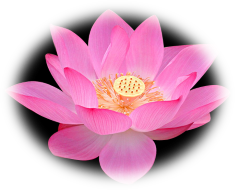 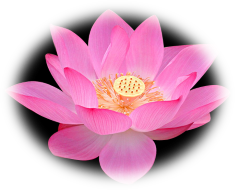 ประวัติโดยย่อ (ต่อ)
ท่านเป็นที่เกรงขามของคนอื่น พูดอะไรคนมักเชื่อฟัง เป็นกำลังสำคัญในการประกาศพระศาสนา ทำหน้าที่ในการปกครอง ดูแลพระภิกษุที่ประพฤติมิชอบ นอกจากนั้นท่านยังมีความสามารถในงานก่อสร้าง เช่น คราวหนึ่งพระพุทธเจ้าได้มอบหมายให้ท่านควบคุมงานก่อสร้างโลหะปราสาทที่นางวิสาขาสร้างถวายจนเสร็จสมบูรณ์พระโมคคัลลานะ นิพพานที่ตำบลกาฬศิลา เหตุที่นิพพาน เนื่องจากถูกลัทธิตรงข้ามกับพระพุทธศาสนา เกิดความอิจฉาริษยาเกรงวาเมื่อท่านยังอยู่จะทำให้พระพุทธศาสนาเจริญรุ่งเรืองยิ่งขึ้น จึงจ้างพวกโจรทุบตีท่าน แต่ก็ไม่สามารถทำอันตรายท่านได้ เพราะท่านรู้ตัวและหลบหนีไปก่อนถึงสองครั้ง พอครั้งที่สามท่านพิจารณาเห็นว่าคงกรรมเก่า จึงไม่ได้หลบหนีไปไหน พวกโจรก็ทุบตีท่านจนกระดูกแตกละเอียดและเข้าใจว่าท่านตายแล้ว จึงนำไปทิ้งไว้ที่พุ่มไม้แล้วพากันหลบหนีไป ท่านได้พยายามรักษาร่างกายและไปเฝ้าพระพุทธเจ้ากราบทูลลานิพพานแล้วกลับมานิพพาน ณ จุดเดิม พระโมคคัลลานะนิพพานเมื่อวันสิ้นเดือน 12 ภายหลังพระสารีบุตรนิพพานได้ 15 วัน
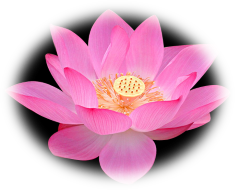 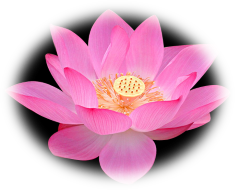 คุณธรรมที่เป็นแบบอย่าง
1. เป็นผู้มีฤทธิ์มาก หมายถึงสามารถแสดงฤทธิ์ต่าง ๆ ได้ เพราะพระโมคคัลลานะได้ผ่านการบำเพ็ญสมาธิอย่างเชี่ยวชาญ ทำให้สามารถใช้ฤทธิ์ปราบปรามคนชั่ว คนดุร้าย สามารถชักจูงให้เขาเหล่านั้นละการประพฤติชั่วหันกลับมาถือศีลปฏิบัติธรรมกันมากขึ้น
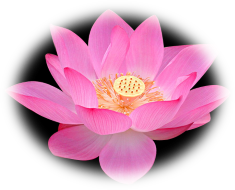 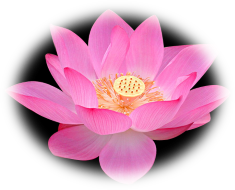 คุณธรรมที่เป็นแบบอย่าง
2. เป็นผู้มีกุศโลบายในการสอนคน เนื่องจากพระโมคคัลลานะมีฤทธิ์มาก แต่ก็ไม่ได้ใช้ฤทธิ์พร่ำเพรื่อ ต่อเมื่อมีเหตุจำเป็นต้องใช้ท่านถึงจะใช้ฤทธิ์นั้นเป็นเครื่องมือหรืออุปกรณ์ในการสอนคนและปราบคนชั่วให้เป็นผู้หันมานับถือพระพุทธศาสนา นอกจากนั้นท่านยังมีความสามารถพิเศษเหนือสาวกอื่น ๆ ในด้านการชี้แจงให้พุทธบริษัทเห็นบาปบุญคุณโทษได้อย่างลึกซึ้งอีกด้วย